Smartphones
Listening with apps
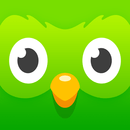 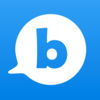 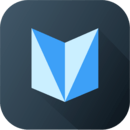 Improve English:
Word Games
Duolingo
Busuu
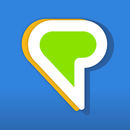 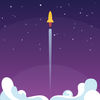 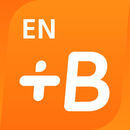 LingQ
Babbel
Memrise
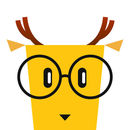 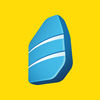 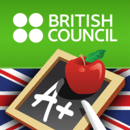 Rosetta Stone
LearnEnglish
Grammar
LingoDeer
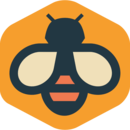 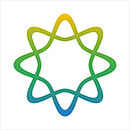 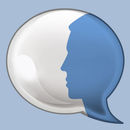 Speak English 
Conversation
Beelinguapp
ELSA Speak
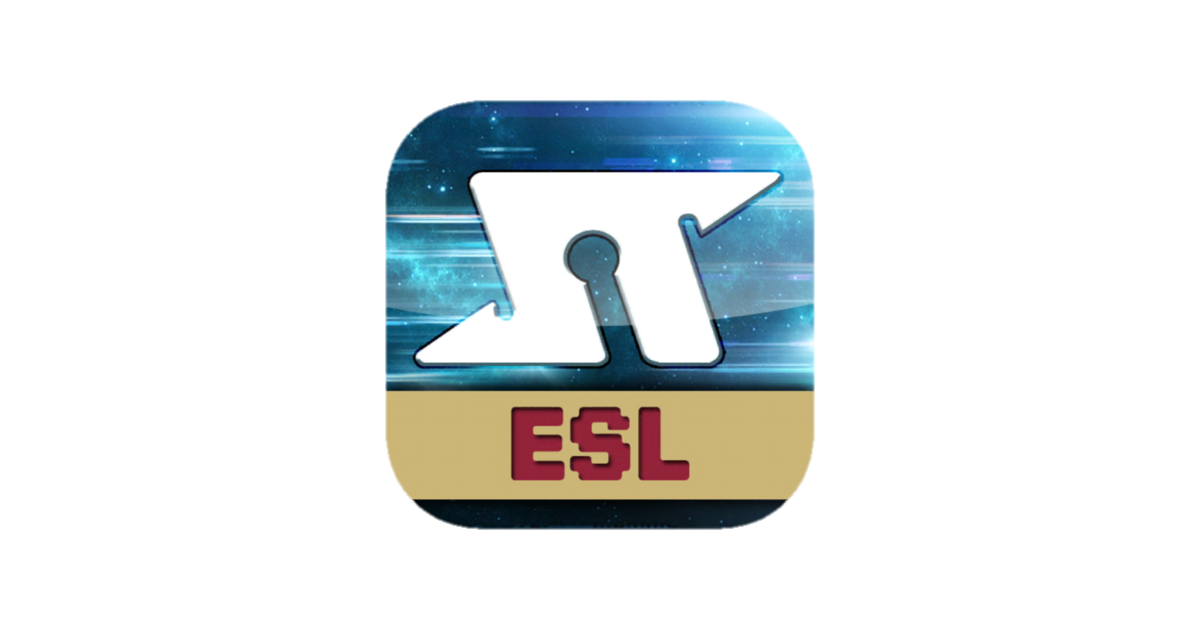 Spaceteam ESL
http://spaceteamesl.ca/
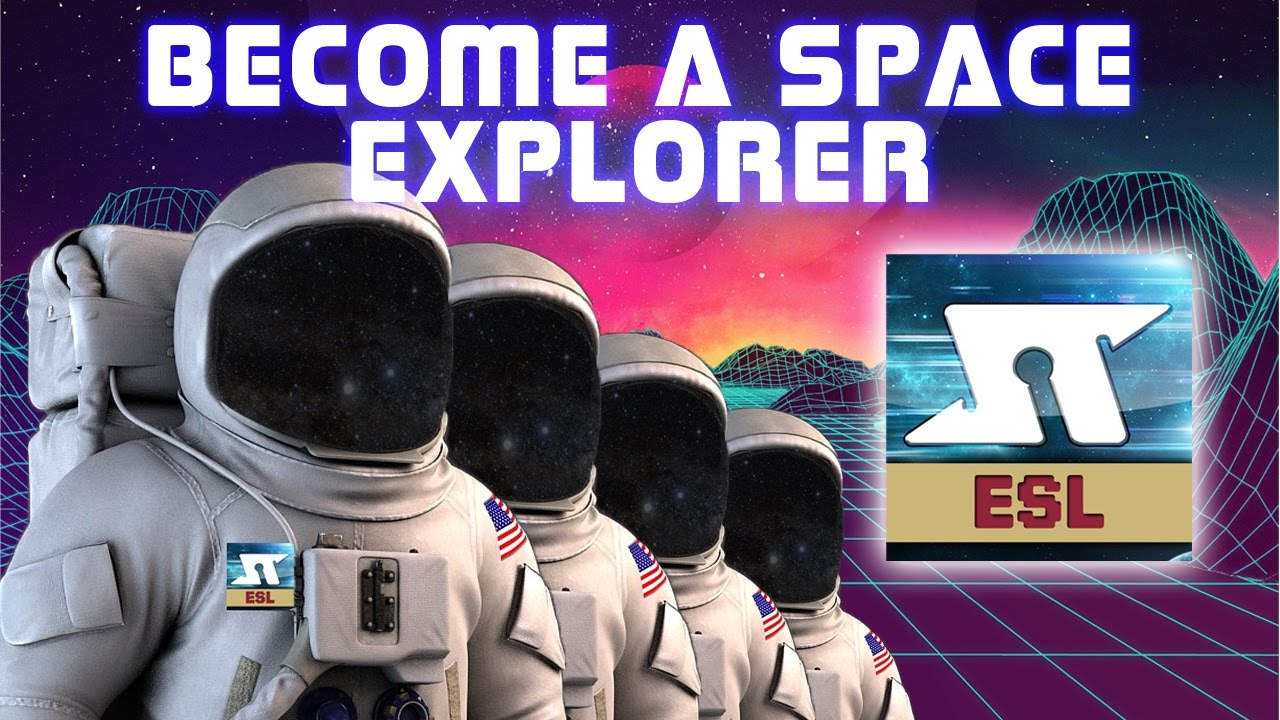 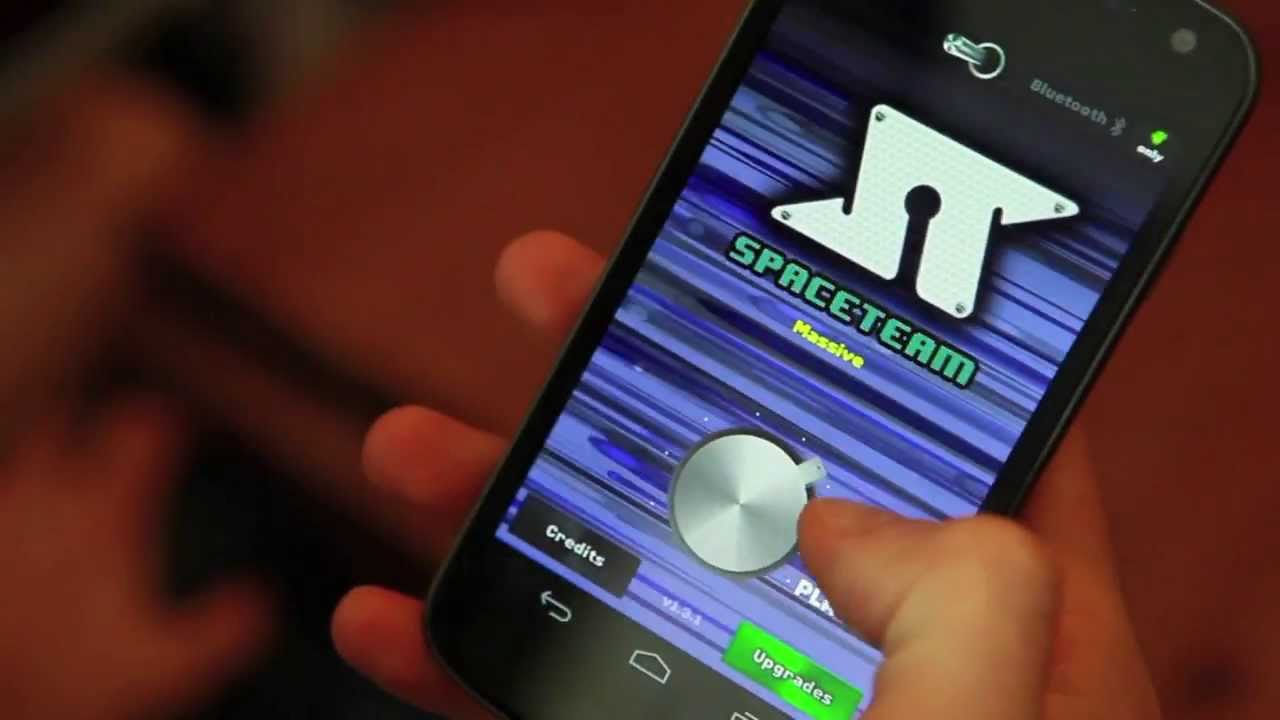 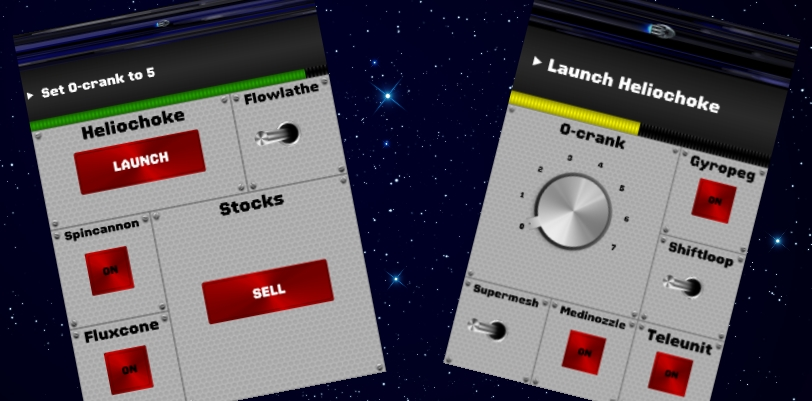 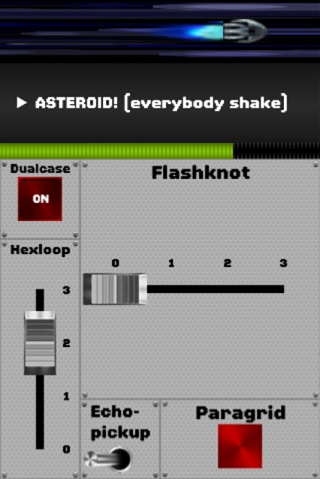 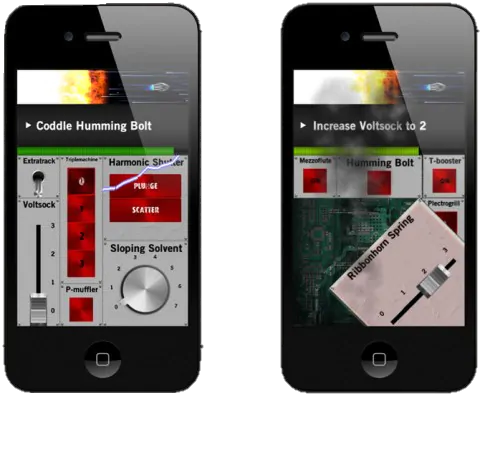 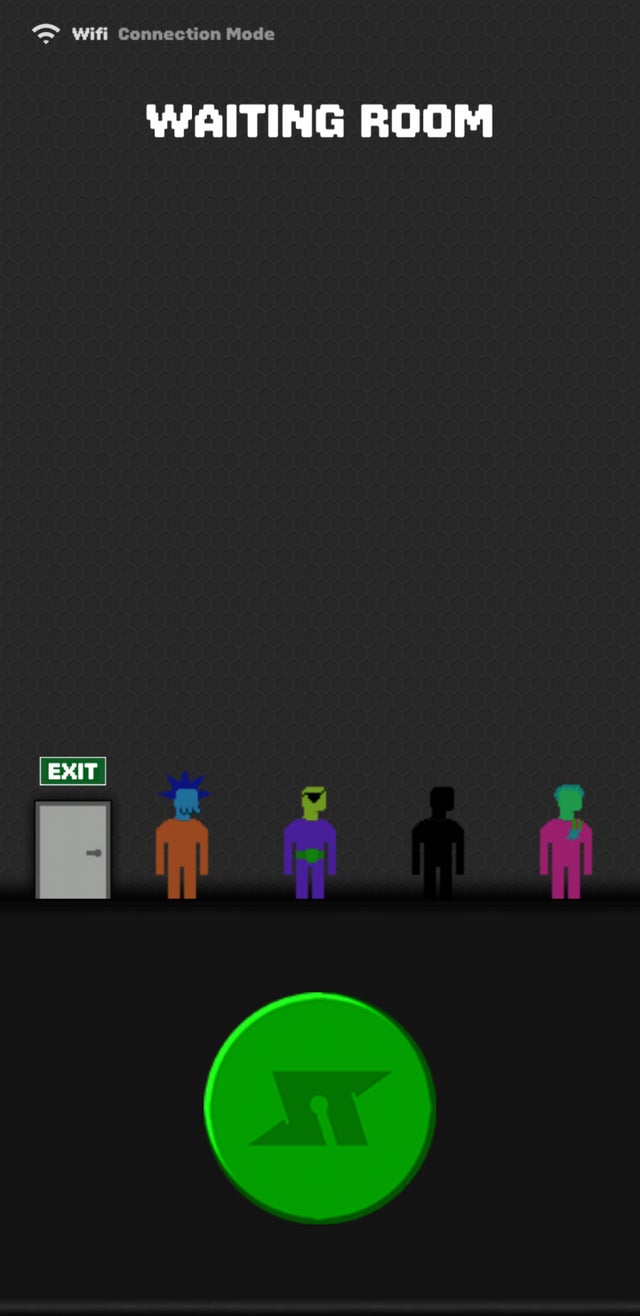 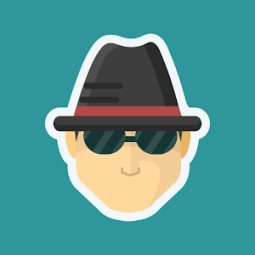 Spyfall
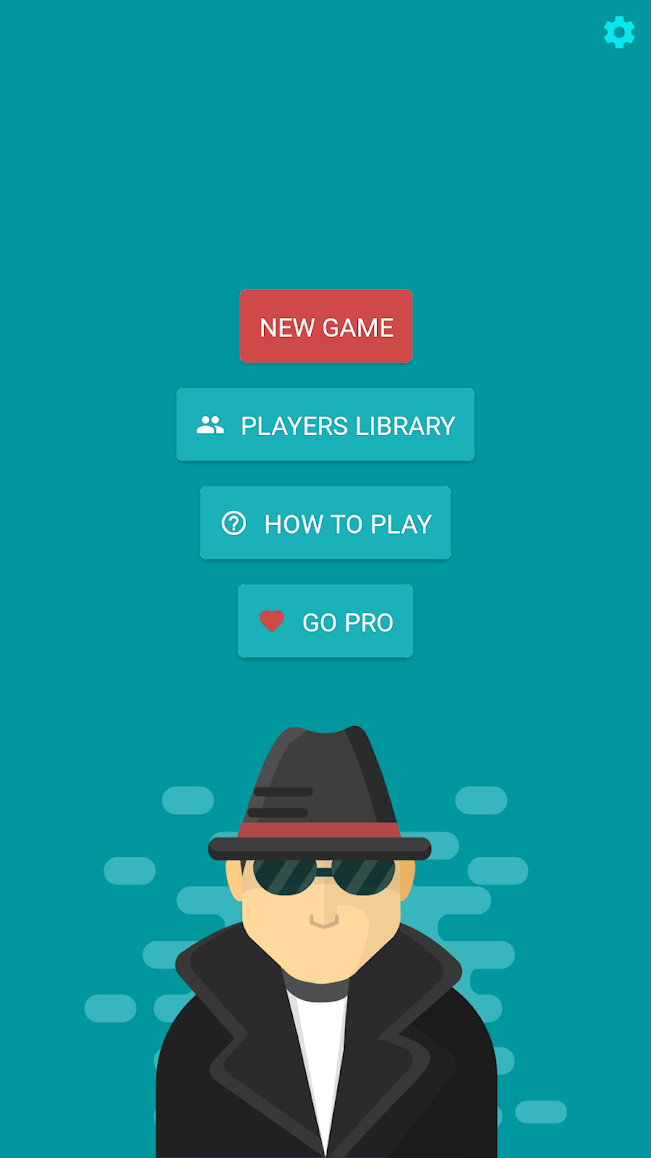 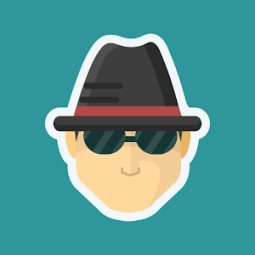 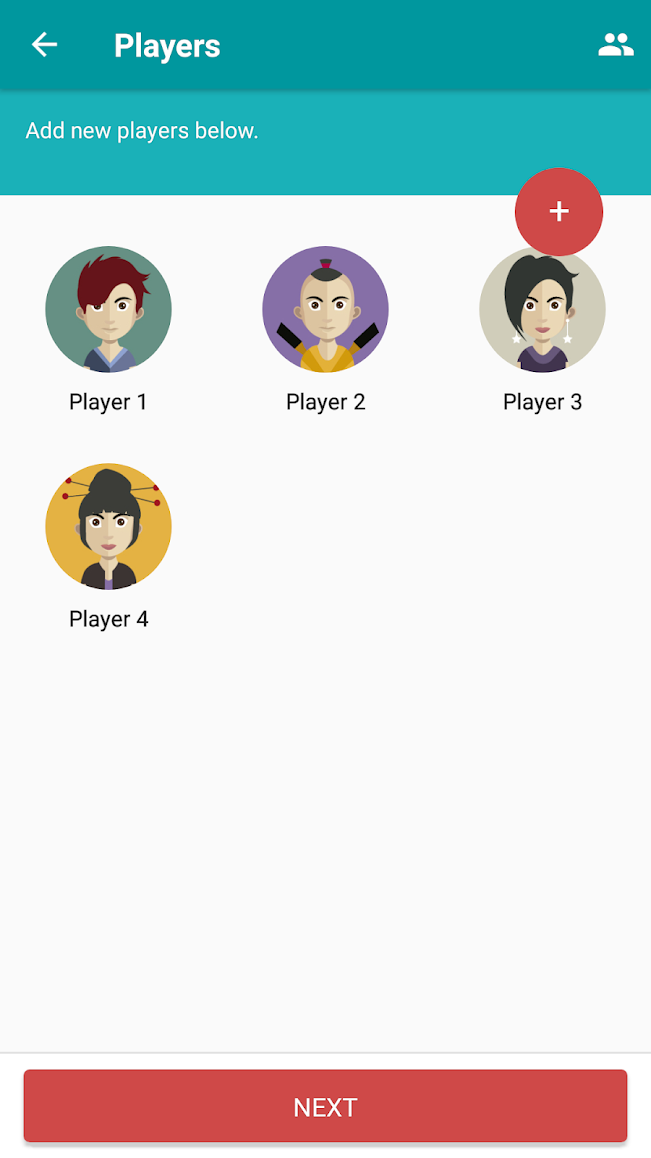 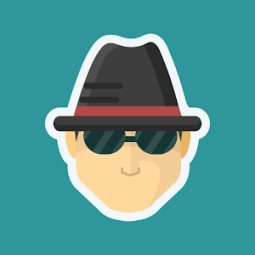 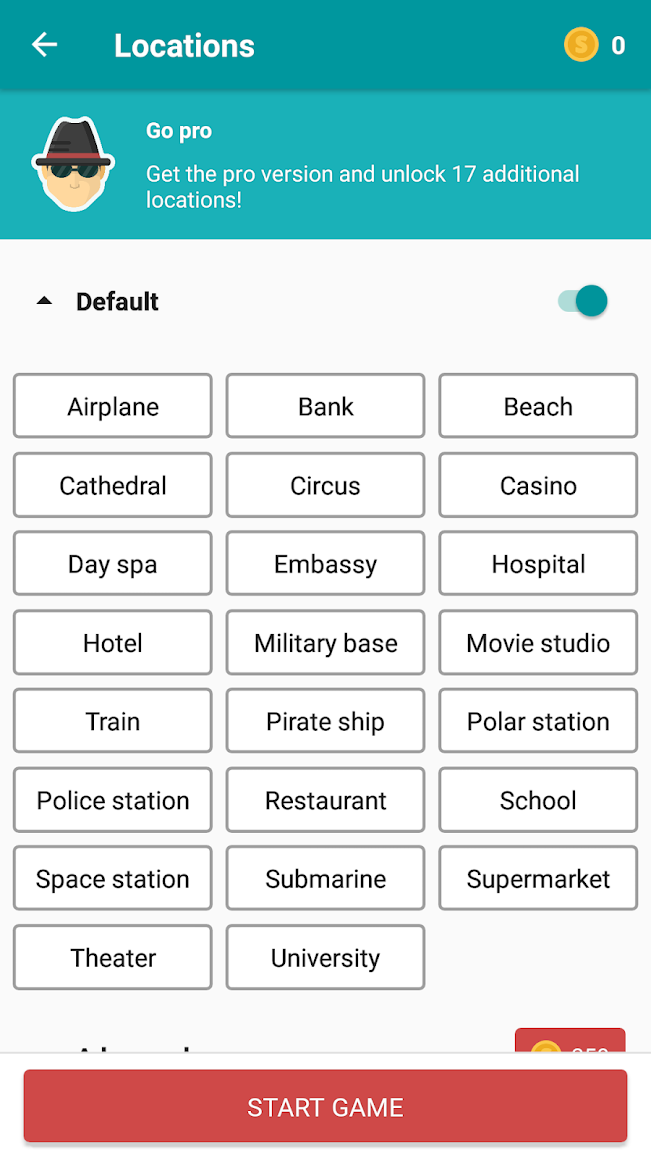 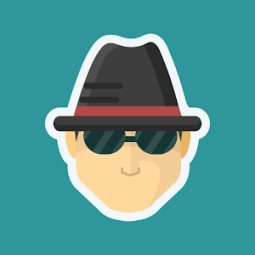 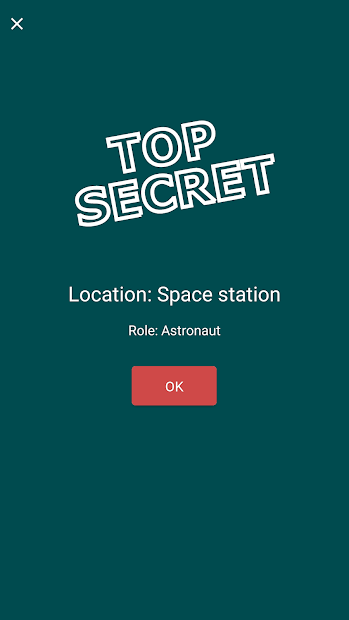 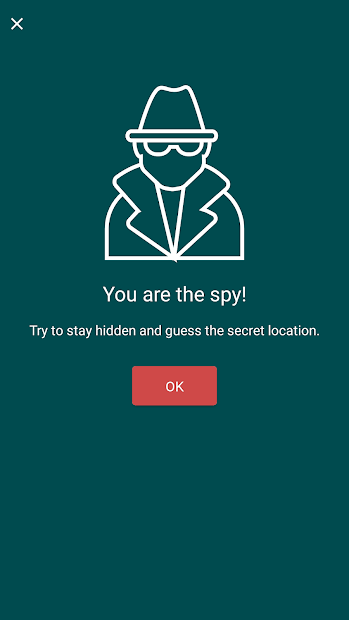 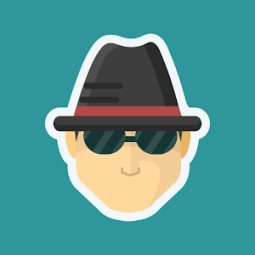 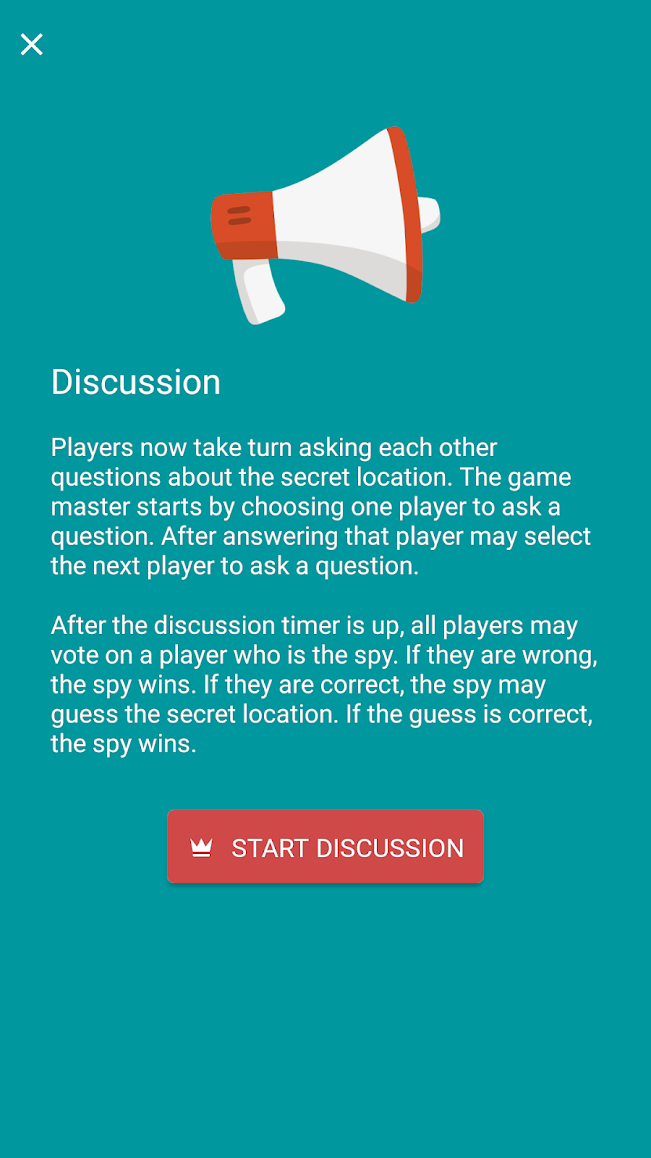 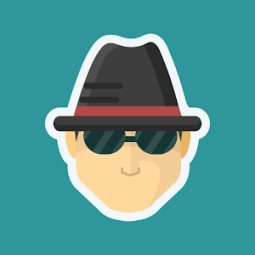 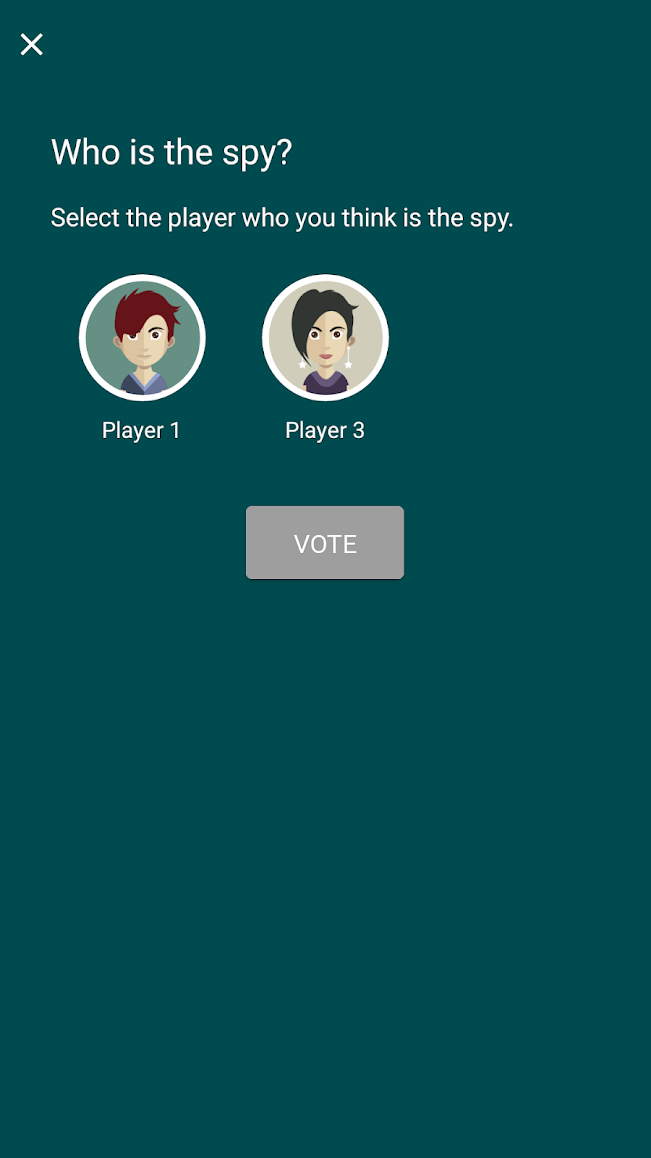 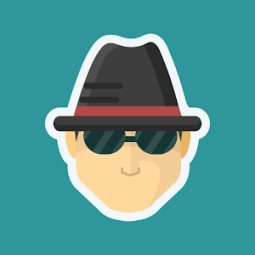 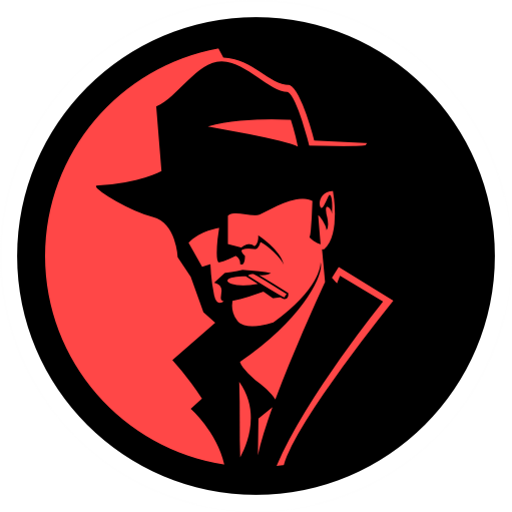 Mafia Online
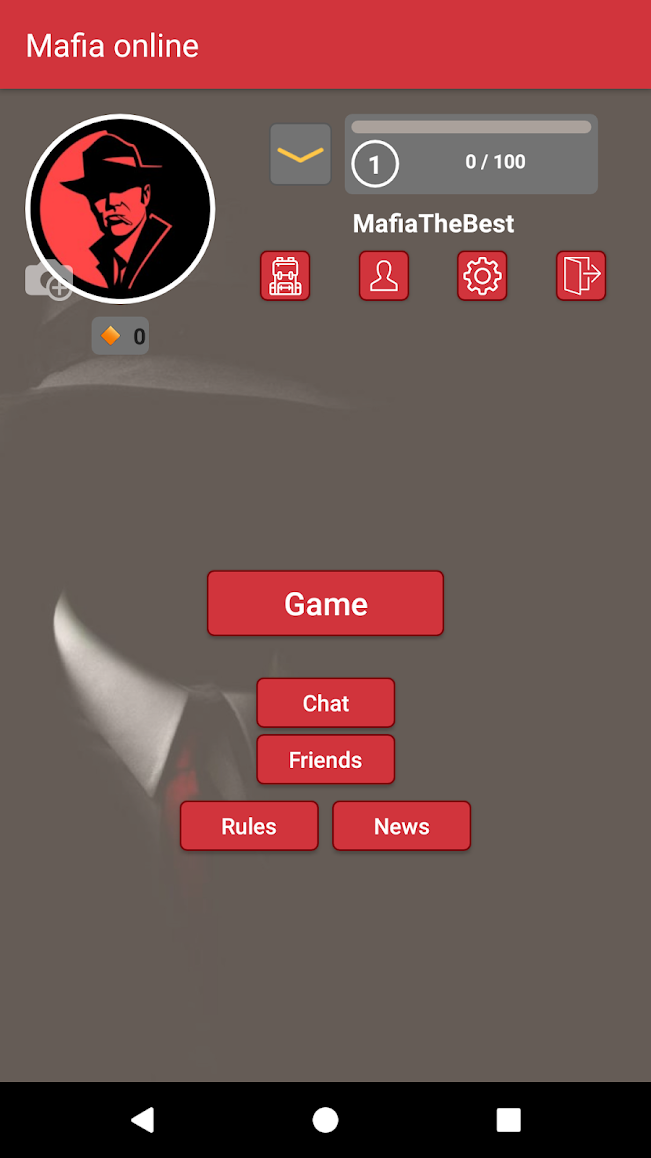 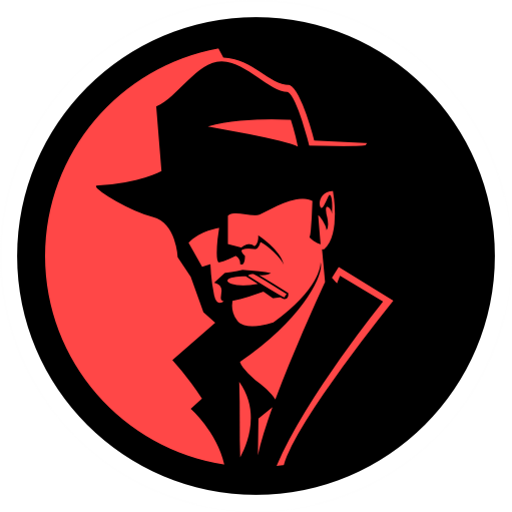 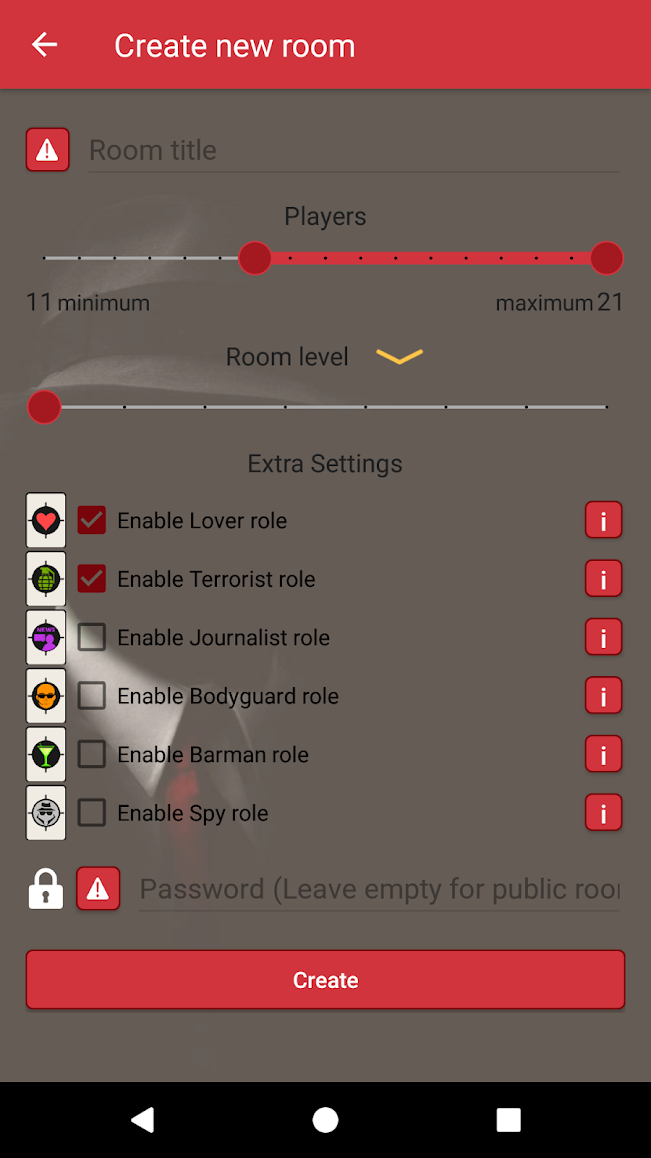 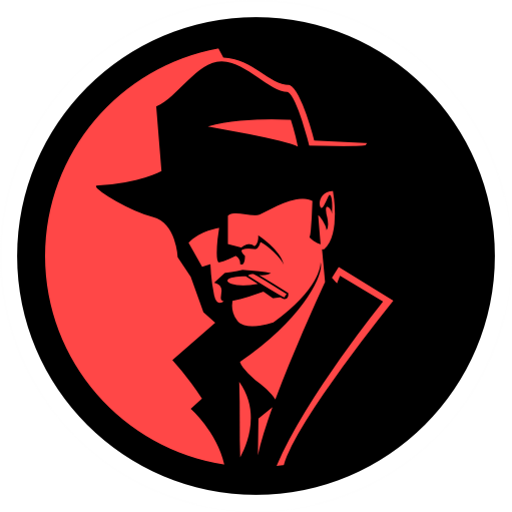 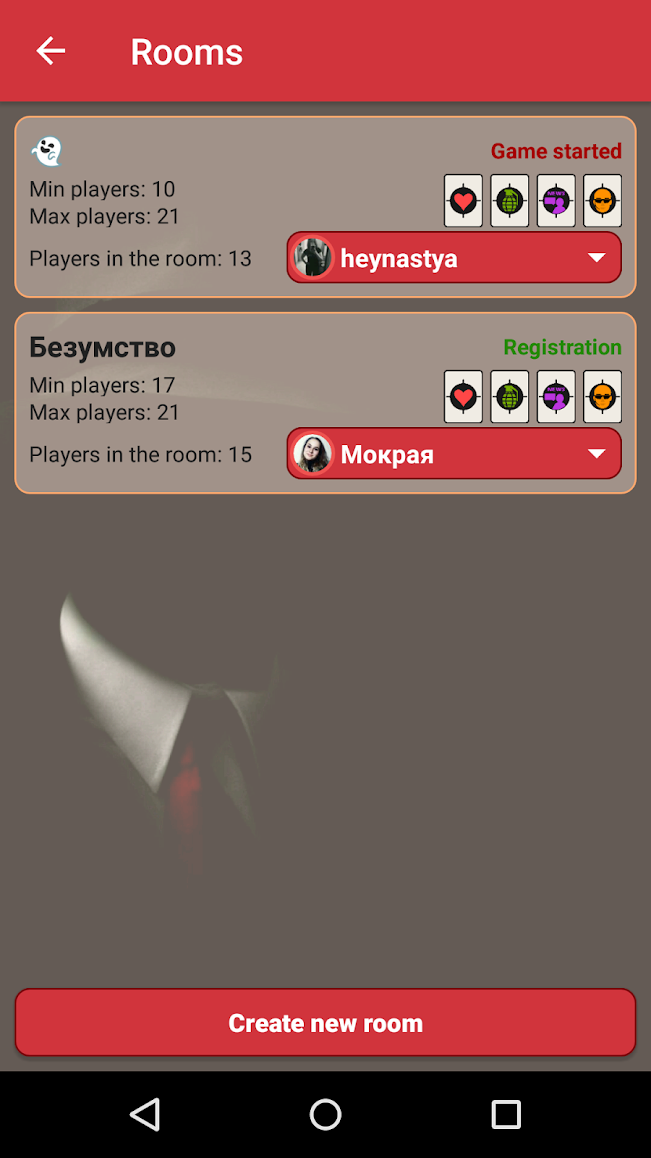 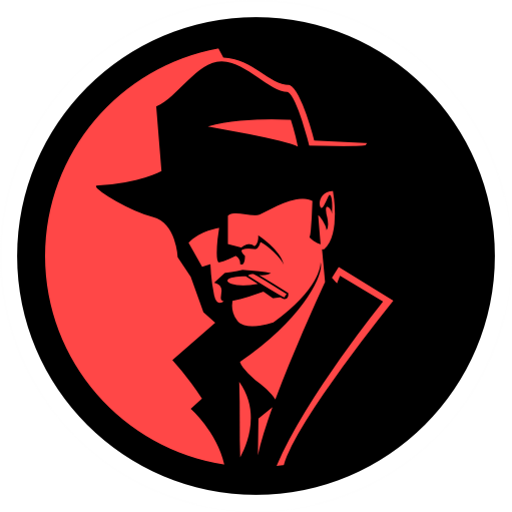 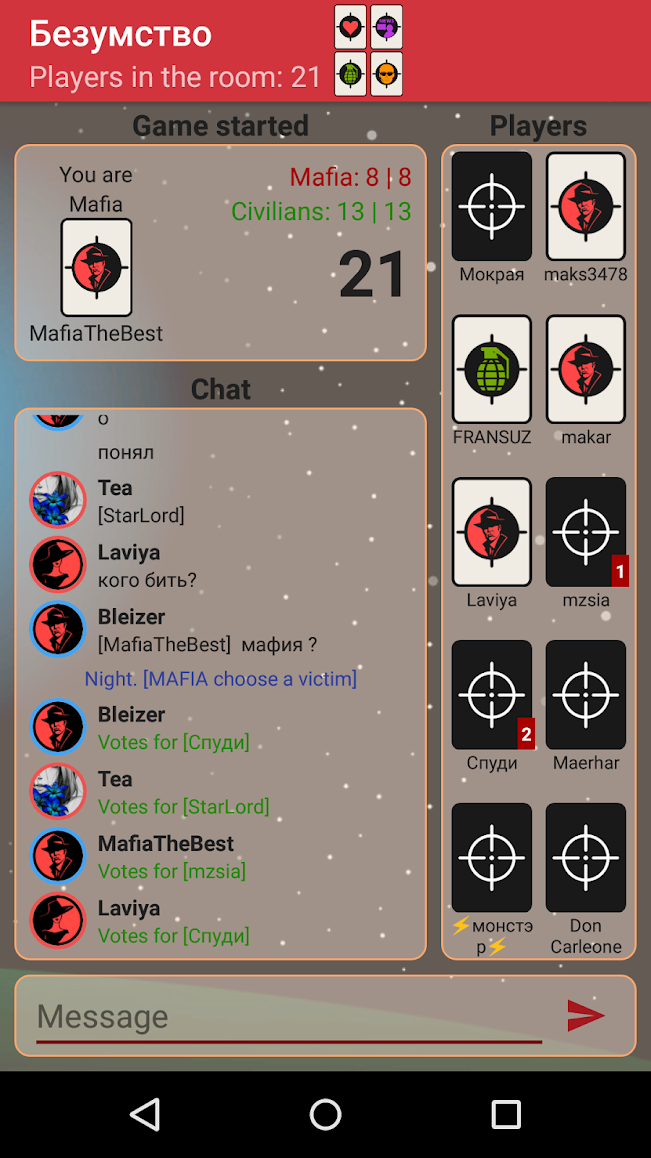 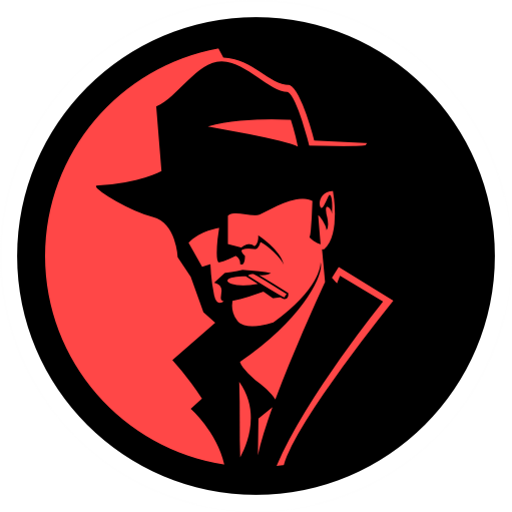 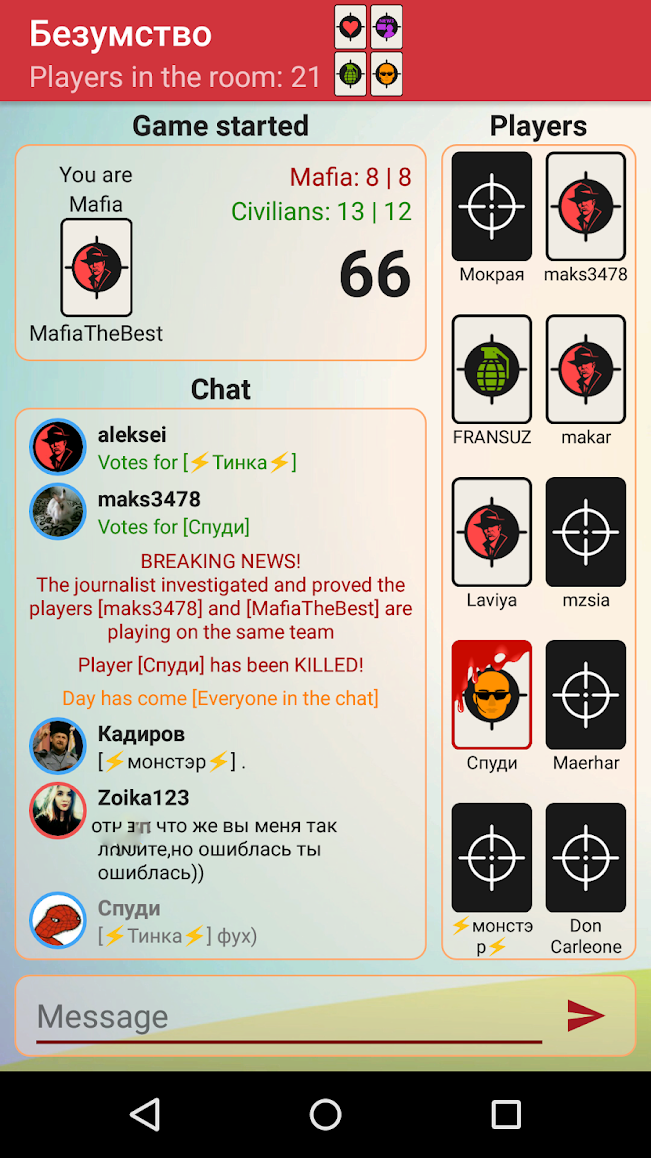 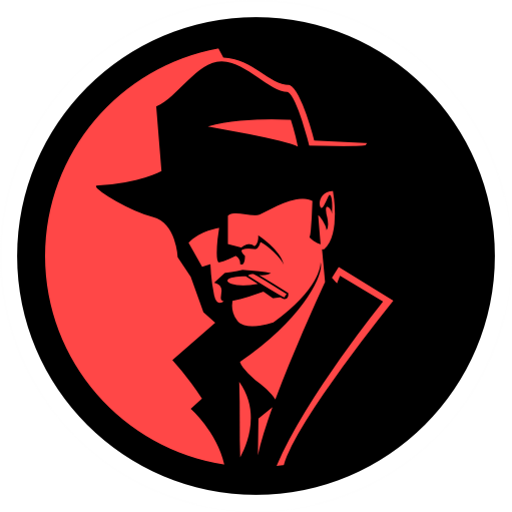 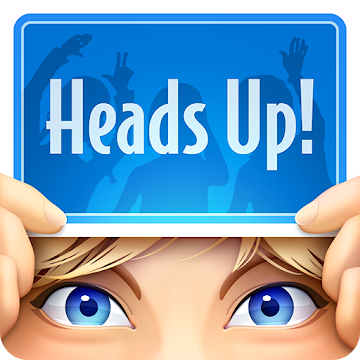 Heads Up!
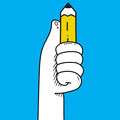 Draw It
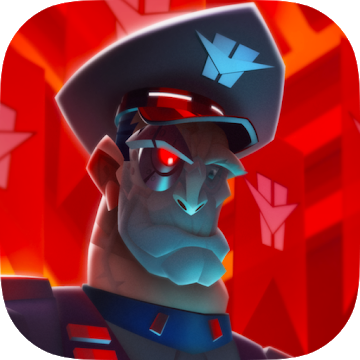 Coup
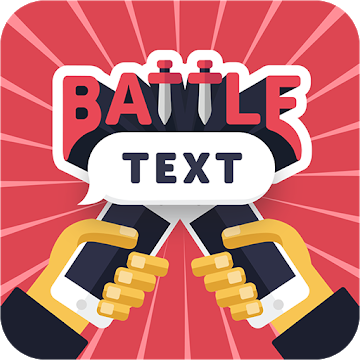 Battle Text
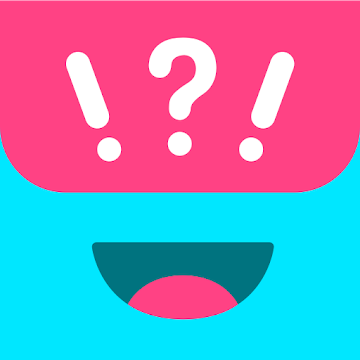 Guess Up
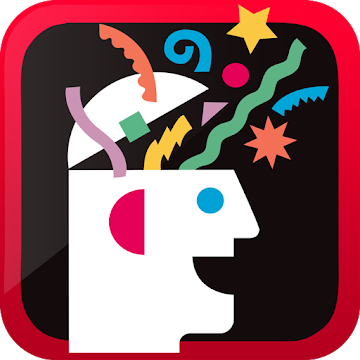 Scattegories
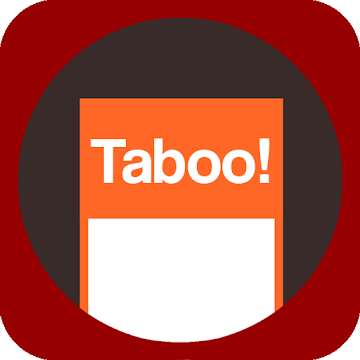 Taboo
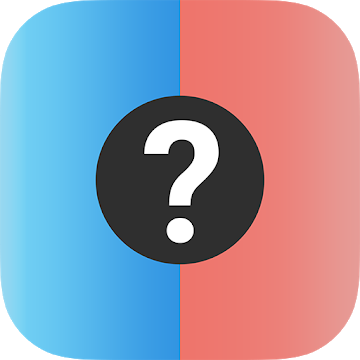 Would You Rather?
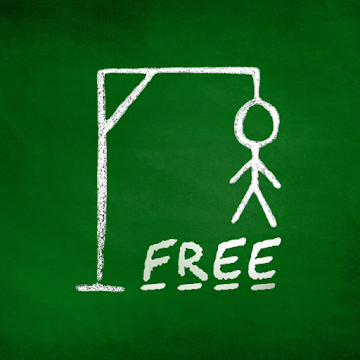 Hangman Free
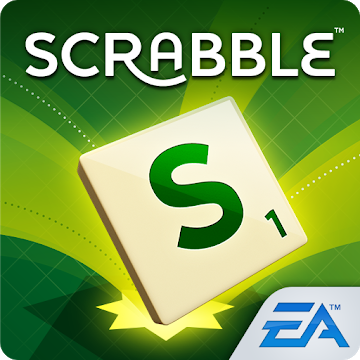 Scrabble
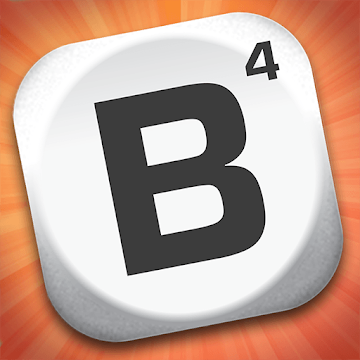 Boggle with Friends
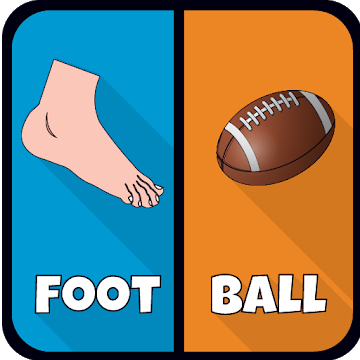 2 Pictures 1 Word
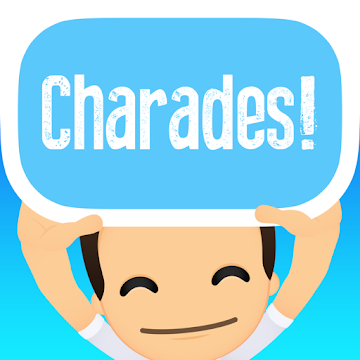 Charades
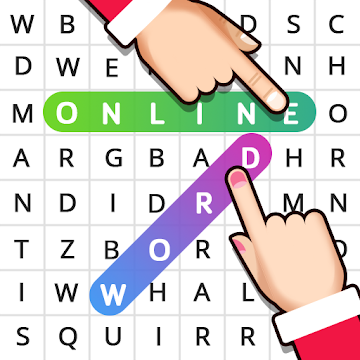 Word Search Online
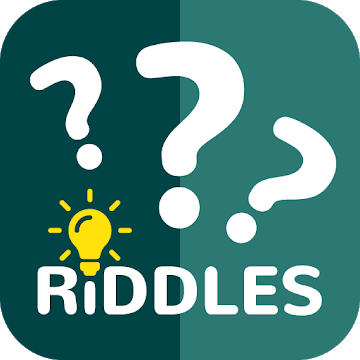 Just Riddles
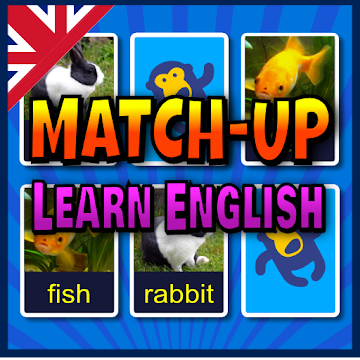 Match-UP Learn English
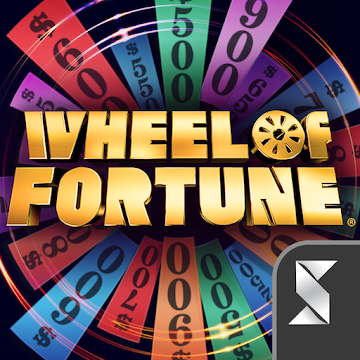 Wheel of Fortune
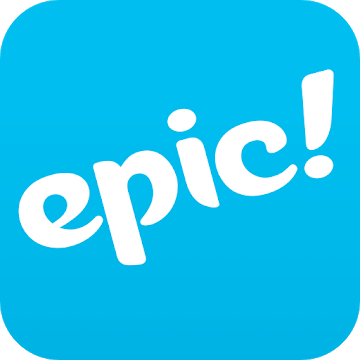 Epic!
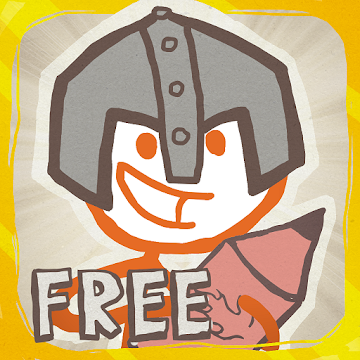 Draw a Stickman EPIC
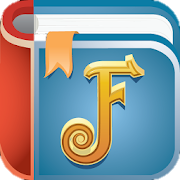 FarFaria
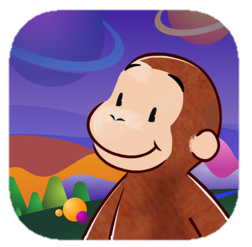 Curious World*
…and many 
hidden objects apps